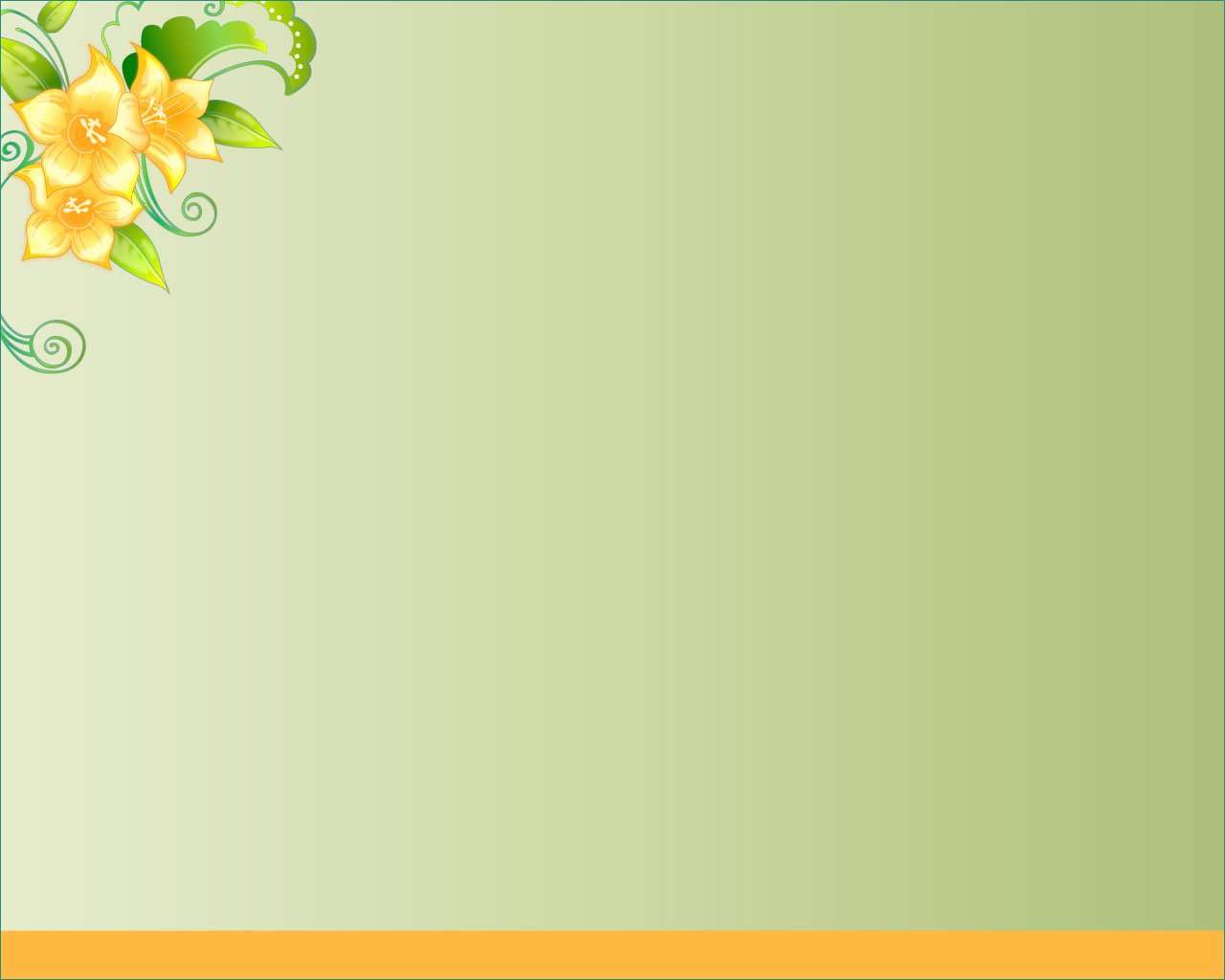 NỘI DUNG ÔN TẬP 
KIỂM TRA GIỮA KÌ I
LỊCH SỬ LỚP 9
BÀI 1- LIÊN XÔ VÀ CÁC NƯỚC ĐÔNG ÂU TỪ NĂM 1945 ĐẾN GIỮA NHỮNG NĂM 70 TK XX
I. Liên Xô:
1. Công cuộc khôi phục kinh tế sau chiến tranh (1945-1950)
  a.Những thiệt hại của Liên Xô trong chiến tranh thế giới thứ hai.
     +Hơn 27 triệu người chết
     +1710 thành phố bị phá huỷ
     + Hơn 7000 gần 32.000 nhà máy , xí nghiêp, 65.000km đường sắt bị phá huỷ
  b.Thành tựu trong khôi phục kinh tế:
    - Kinh tế:
     + Liên Xô hoàn thành kế hoạch 5 năm (1945-1950) hoàn thành trước 9 tháng.
     + Công nghiệp tăng 70%
     + Hơn 6000 nhà máy, xí nghiệp được khôi phục và xây dựng.
     + Sản xuất nông nghiệp vượt trước chiến tranh.
    - Khoa học kĩ thuật: Năm 1949 Liên Xô chế tạo thành công bom nguyên tử.
2. Tiếp tục công cuộc xây dựng cơ sở vật chất- kĩ thuật của chủ nghĩa xã hội ( từ năm 1950 đến đầu
 những năm 70 của thế kỉ XX)
  a. Nhiệm vụ:
    - Nông nghiệp: Thực hiện thâm canh trong sản xuất
    - Công nghiệp: Ưu tiên phát triển công nghiệp nặng.
    - Khoa học kĩ thuật: Áp dụng khoa học kĩ thuật vào sản xuất
    - Quốc phòng: Tăng cường sức mạnh quốc phòng
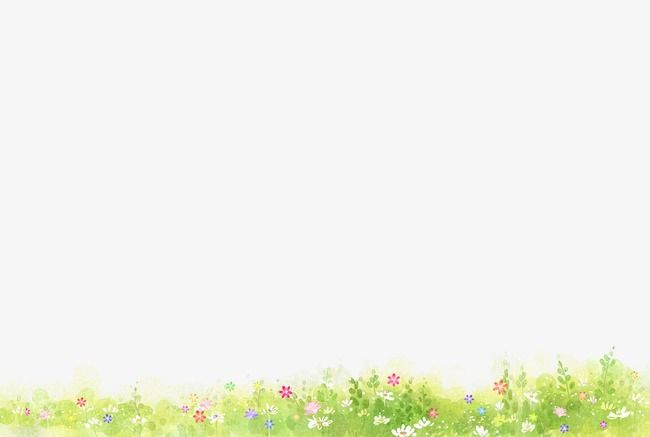 b. Thành tựu:
  - Nông nghiệp: Sản lượng tăng trung bình 16%
  - Công nghiệp: 
   + Tăng 9,6%. Đứng thứ 2 thế giới
   + Chiếm 20% tổng sản lượng thế giới
   + Đi đầu trong  lĩnh vực công nghiệp
 - Khoa học kĩ thuật: 
  + 1957 nước đầu tiên phóng thành công vệ tinh nhân tạo
  + 1961 lần đầu tiên  phóng thành công tàu “Phương Đông” đưa con người bay vòng quanh Trái Đất
Đối ngoại: 
  + Chủ chương duy trì hòa bình thế giới, quan hệ hữu nghị
  + Ủng hộ đấu tranh chống thực dân
  + Là chỗ dựa vững chắc cho cách mạng thế giới.
BÀI 3- QUÁ TRÌNH PHÁT TRIỂN CỦA PHONG TRÀO GIẢI PHÓNG DÂN TỘC VÀ SỰ TAN RÃ CỦA HỆ THỐNG THUỘC ĐỊA
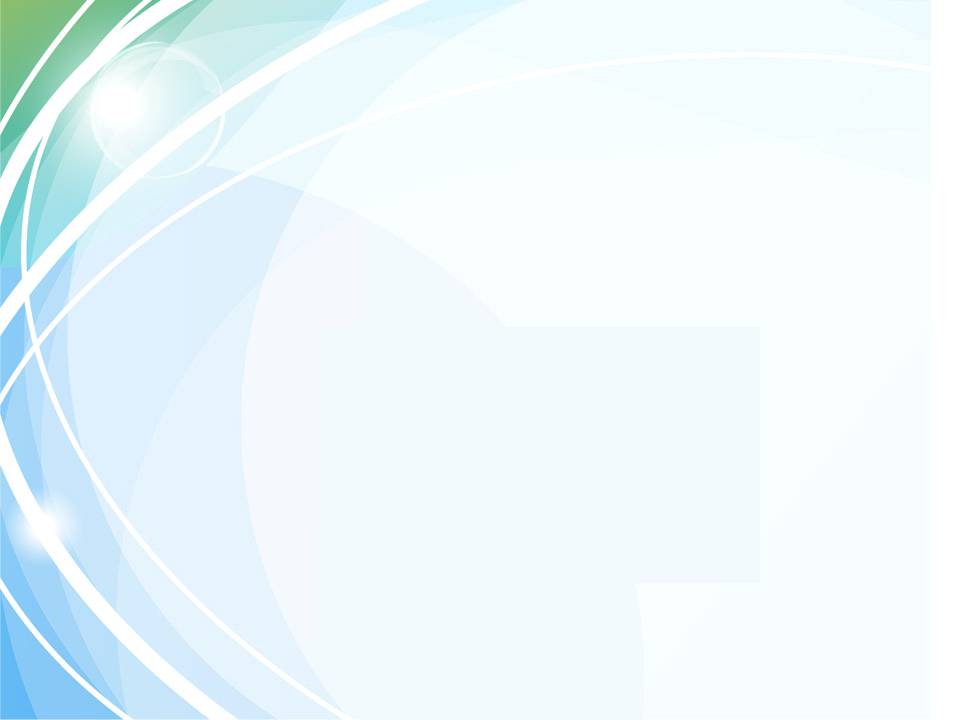 BÀI 5- CÁC NƯỚC ĐÔNG NAM Á
I. TÌNH HÌNH ĐÔNG NAM Á TRƯỚC VÀ SAU NĂM 1945:
   * Trước 1945:
     Hầu hết là thuộc địa của các nước thực dân phương Tây (trừ Thái Lan)
   * Sau 1945:
     - Nổi dậy giành chính quyền, lật đổ ách thống trị của thực dân
     - Chống sự trở lại xâm lược của các đế quốc  Tới giữa những năm 50 của TK XX, các nước Đông Nam Á đều giành được độc lập.
     - Từ giữa những năm 50 TK XX, các nước Đông Nam Á bị phân hóa trong đường lối đối ngoại
II. SỰ RA ĐỜI CỦA TỔ CHỨC ASEAN:
  1. Hoàn cảnh ra đời:
    - Do yêu cầu hợp tác phát triển về kinh tế, văn hoá, xã hội. 
    - Muốn hạn chế ảnh hưởng của các  cường quốc đối với khu vực. 
    - Ngày 8-8-1967 Hiệp hội các nước Đông Nam Á (ASEAN) thành lập tại Băng Cốc (Thái Lan ) với sự tham gia của 5 nước: In-đô-nê-xi-a, Ma-lai-xi-a, Phi-lip-pin, Xin-ga-po, Thái Lan.
  2. Mục tiêu hoạt động (Tuyên bố Băng Cốc):
     Phát triển kinh tế và văn hóa thông qua những nỗ lực hợp tác chung giữa các nước thành viên, trên tinh thần duy trì hòa bình và ổn định khu vực.
  3. Nguyên tắc hoạt động:
    - Tôn trọng chủ quyền, toàn vẹn lãnh thổ.
    - Không can thiệp vào công việc nội bộ của nhau.
    - Giải quyết tranh chấp bằng biện pháp hòa bình.
    - Hợp tác phát triển có kết quả.
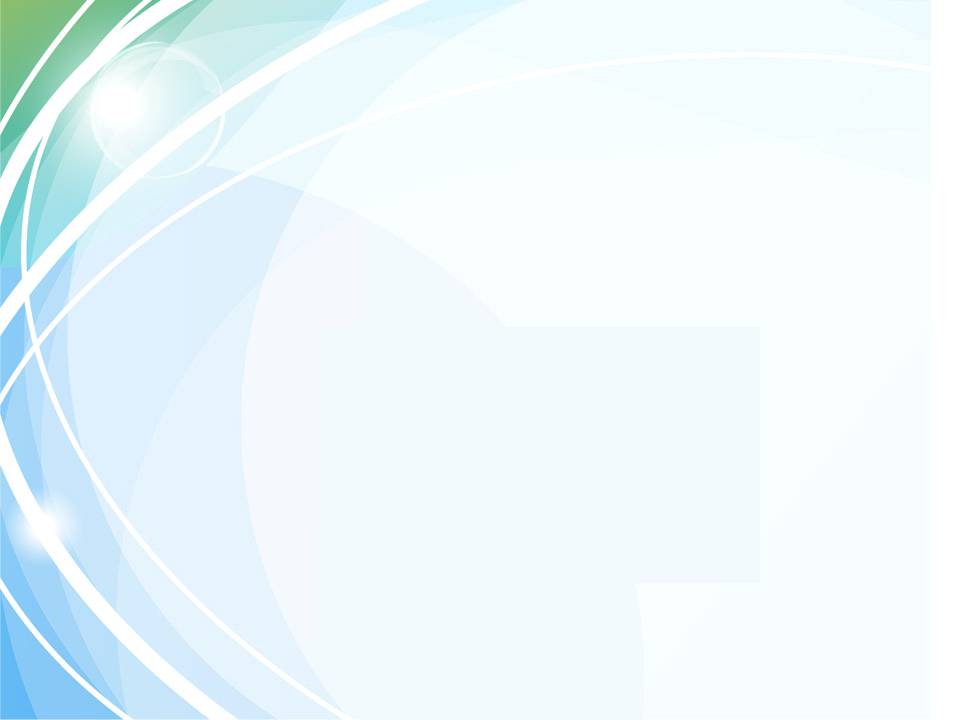 III. TỪ “ASEAN 6” PHÁT TRIỂN THÀNH “ASEAN 10”:
BÀI 6- CÁC NƯỚC CHÂU PHI
II. CỘNG HÒA NAM PHI
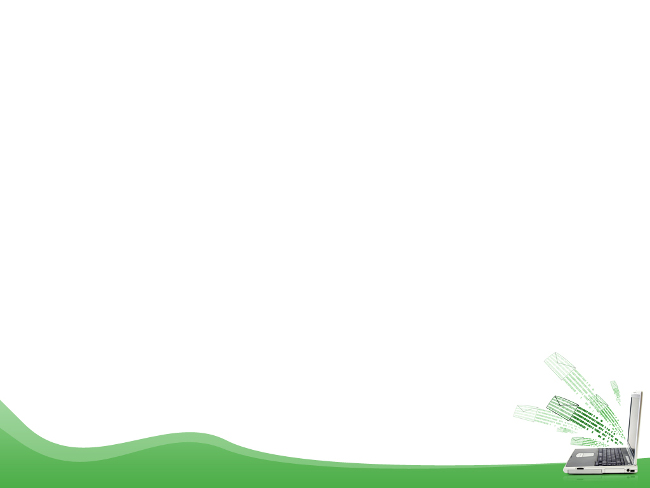 1. Vị trí- Lịch sử:
- Vị trí: cực Nam châu Phi
- Đầu thế kỉ XIX là thuộc địa của Anh
- 1910, thành lập Liên bang Nam Phi (nằm trong khối Liên hiệp Anh)
- 1961 tuyên bố độc lập  Cộng hòa Nam Phi.
2. Đấu tranh chống chế độ phân biệt chủng tộc (Apartheid):
- Trong hơn ba thế kỉ, chính quyền da trắng thực hiện chế độ phân biệt chủng tộc (Apartheid) tàn bạo.
- Tổ chức “Đại hội dân tộc Phi” (ANC) lãnh đạo người da đen đấu tranh chống chế độ phân biệt chủng tộc.
- 1993 chế độ phân biệt chủng tộc bị xóa bỏ
- 1994, Nen-xơn Man-đê-la trở thành Tổng thống da đen đầu tiên  Chế độ phân biệt chủng tộc bị xóa bỏ ngay tại sào huyệt của nó sau ba thế kỉ.
- Tháng 6-1996 Nam Phi thực hiện “Chiến lược kinh tế vĩ mô”, xóa bỏ chế độ Apartheid về kinh tế.
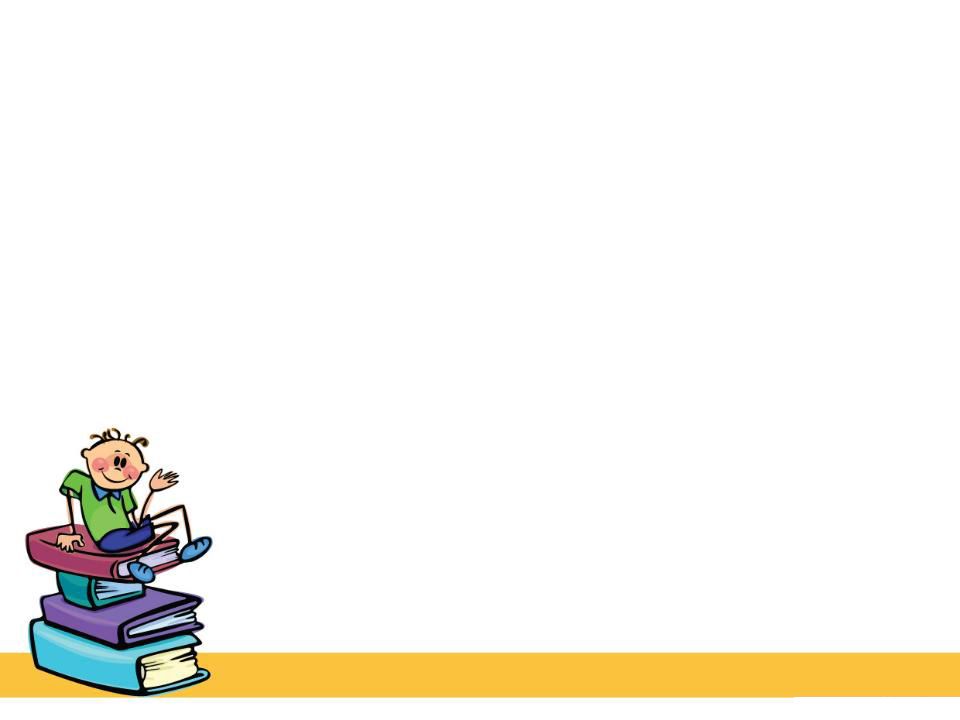 DẶN DÒ
- Học sinh học nội dung bài ghi và đọc thêm Sách giáo khoa. (GV sẽ ra đề với tất cả nội dung có trong SGK những bài đã dặn học)
Thời gian kiểm tra:
 + Chiều thứ 6- Ngày 05/11/2021
 + Từ 13g30 đến 14g15 (45 phút)
 + Thời gian làm bài : 45 phút

- Hình thức: Trắc nghiệm- 30 câu